GI CONNECT MEETING SUMMARYLower gi cancer HIGHLIGHTS FROM asco gi 2023Prof. Andrea Sartore-Bianchi, MDNiguarda Cancer Center, Milano, Italy Prof. Shubham Pant, MD University of Texas, MD Anderson Cancer Center, Houston, USAJANUARY 2023
2
Developed by GI COnnect
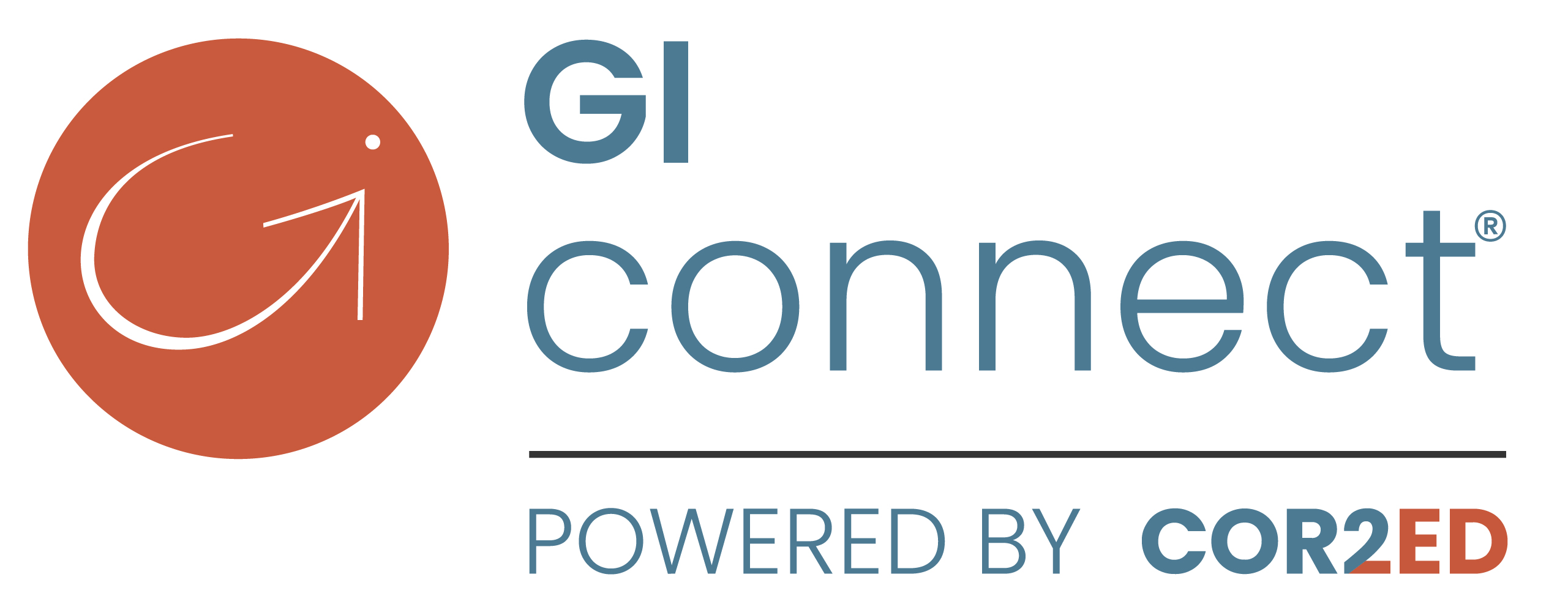 This programme is developed by GI CONNECT, an international group of experts in the field of gastrointestinal oncology. 

Acknowledgement and disclosures
This GI CONNECT programme is supported through an independent educational grant from Bayer. The programme is therefore independent, the content is not influenced by the supporter and is under the sole responsibility of the experts.
Please note: The views expressed within this programme are the personal opinions of the experts. They do not necessarily represent the views of the experts’ institutions, or the rest of the GI CONNECT group.
Expert Disclaimers:
Prof. Andrea Sartore-Bianchi has received financial support/sponsorship for research support, consultation, or speaker fees from the following companies: Amgen, Bayer, Sanofi and Servier Pharmaceuticals
Prof. Shubham Pant has received financial support/sponsorship for research support, consultation, or speaker fees from the following companies: Xencor, 4D, Tyme
3
This programme has been developed by the following experts
Prof. Andrea Sartore-Bianchi
Niguarda Cancer Center, Italy
Prof. Shubham Pant
MD Anderson Cancer Center, USA
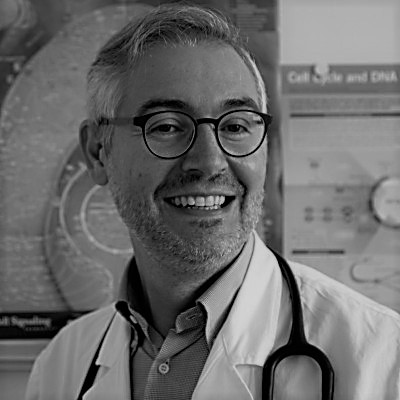 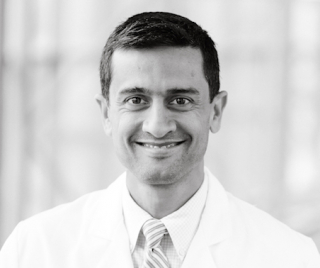 4
Clinical takeaways
SUNLIGHT trial1
FTD/TPI plus bevacizumab improved OS and PFS in refractory CRC patients and should be considered a standard of care in the refractory treatment setting
Kinetics of postoperative cfDNA/ctDNA2
Post operative ctDNA-positivity is significantly associated with shorter recurrence-free survival
Clinical data are insufficient at this stage to consider MRD testing as standard of care for patients with resectable CRC
Study of balstilimab plus botensilimab in MSS mCRC patients3
Durable objective responses were observed in heavily pre-treated MSS CRC patients treated with balstilimab plus botensilimab. Further investigation is warranted
NRG-GI0024
Neither veliparib or pembrolizumab significantly improved short-term outcomes in unselected patients when added to TNT
NRG-GI002 provides TNT outcome data for benchmarking in future LARC trials
CRC, colorectal cancer; cfDNA, cell-free DNA; ctDNA, circulating tumour DNA; FTD/TPI, trifluridine/tipiracil; LARC, locally advanced rectal cancer; MRD, molecular residual disease; MSS, microsatellite stable; OS, overall survival; PFS, progression free survival; TNT, total neoadjuvant therapy
1. Tabernero J, et al. J Clin Oncol 41, 2023 (suppl 4; abstr 4); 2. Cohen SA, et al. J Clin Oncol 41, 2023 (suppl 4; abstr 5); 3. El-Khoueiry AB, et al. J Clin Oncol 41, 2023 (suppl 4; abstr LBA8); 4. George TJ, et al. J Clin Oncol 41, 2023 (suppl 4; abstr 7)
5
Trifluridine/tipiracil plus bevacizumab for third-line treatment of refractory metastatic colorectal cancer: The phase 3 randomised SUNLIGHT study
Tabernero J, et al. J Clin Oncol 41, 2023 (suppl 4; abstr 4)
6
Sunlight: background and study design
Standard treatment options for refractory mCRC (3rd/4th line) include trifluridine/tipiracil and regorafenib based on data from the RECOURSE and CORRECT trials1,2
Recent data from the FRESCO-2 study suggests that fruquintinib may also be a future treatment option for these patients3
FTD/TPI plus bevacizumab improved OS and PFS in a previous randomised phase 2 trial in heavily pre-treated mCRC patients4
SUNLIGHT was designed to further confirm the efficacy and safety of the combination treatment5
Trifluridine/tipiracil p.o. 35 mg/m2 BIDday 1-5 and 8-12; every 28 days
Bevacizumab 5 mg/kg IVday 1 and 15; every 28 days
Patients with mCRC
Histologically confirmed mCRC
After two prior regimens
Disease progression or intolerance
Known RAS status
ECOG PS 0-1
Follow-up every 8 weeks for radiologic progression and/or survival status
Primary endpoint:
OS in full analysis set
Secondary endpoints:
PFS
DCR
ORR
Safety profile
QoL
R
Trifluridine/tipiracil p.o. 35 mg/m2 BIDday 1-5 and 8-12; every 28 days
1:1
BID, twice a day; DCR, disease control rate; ECOG PS, Eastern Cooperative Oncology Group performance status; FTD/TPI, trifluridine/tipiracil; IV, intravenous; mCRC, metastatic colorectal cancer; ORR, objective response rate; OS, overall survival; PFS, progression-free survival; p.o., by mouth; QoL, quality of life; R, randomisation; RAS, RAS proto-oncogene GTPase
1. Mayer RJ, et al. N Engl J Med. 2015;372:1909-19; 2. Grothey A, et al. Lancet. 2013;381:303-12; 3. Dasari NA, et al. Ann Oncol. 2022; 33 (suppl_7): S808-S869 (ESMO 2022 presentation); 4. Van Custem E, et al. Ann Oncol 2020; 31 (9): 1160-1168; 5. Tabernero J, et al. J Clin Oncol 41, 2023 (suppl 4; abstr 4) (ASCO GI 2023, oral presentation)
7
Sunlight: EFFICACY results (Full Analysis Set)
FTD/TPI plus bevacizumab improved OS and PFS in refractory CRC patients
Progression-free survival
Overall survival (primary endpoint)
100
100
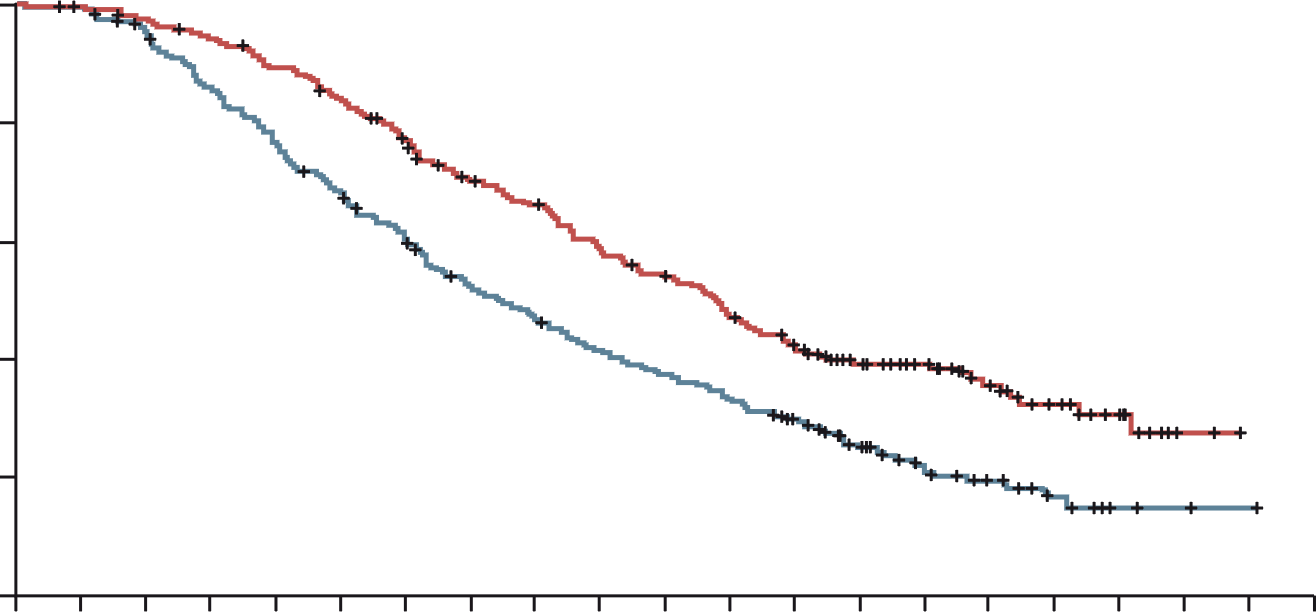 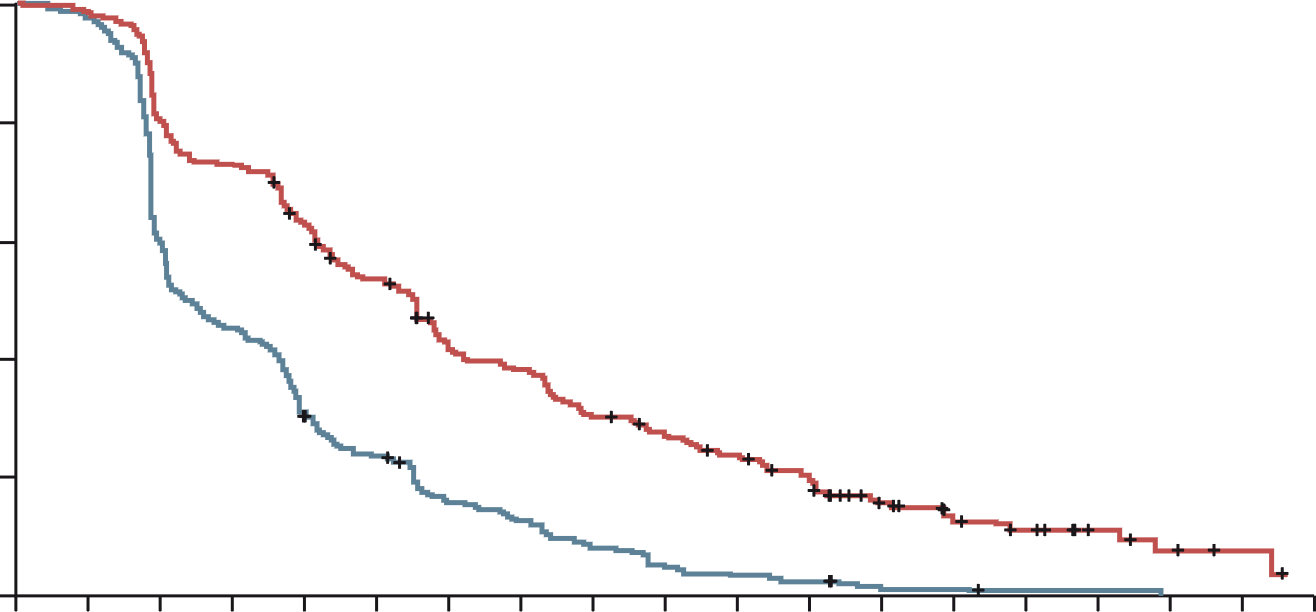 80
80
FTD/TPI plus bevacizumab group
FTD/TPI group
60
60
Survival probability (%)
Survival probability (%)
HR, 0.44 (95% CI, 0.36-0.54)
p<0.001
40
40
FTD/TPI plus bevacizumab group
FTD/TPI group
20
20
HR, 0.61 (95% CI, 0.49-0.77)
p<0.001
0
0
0
1
2
3
4
5
6
7
8
9
10
11
12
13
14
15
16
17
18
19
20
0
1
2
3
4
5
6
7
8
9
10
11
12
13
14
15
16
17
18
Months
Months
No. at risk
FTD/TPI plus bevacizumab group
FTD/TPI group
No. at risk
FTD/TPI plus bevacizumab group
FTD/TPI group
246
246
244
242
239
230
230
205
217
184
203
163
183
143
160
120
149
108
131
95
119
85
104
76
88
63
69
44
52
24
37
16
24
10
13
5
2
2
0
1
0
0
246
246
242
236
198
147
179
109
153
74
128
56
99
36
89
29
70
19
61
12
52
8
43
6
25
2
18
2
13
1
7
1
4
0
2
0
0
0
CI, confidence interval; CRC, colorectal cancer; FTD/TPI, trifluridine/tipiracil; HR, hazard ratio; OS, overall survival; PFS, progression free survival
Tabernero J, et al. J Clin Oncol 41, 2023 (suppl 4; abstr 4) (ASCO GI 2023, oral presentation)
8
Sunlight: SAFETY results
Overall safety
TEAEs in ≥20% of All Patients
Hypertension (10% vs 2%), nausea and neutropenia occurred more frequently in the combination group
One case of febrile neutropenia with FTD/TPI plus bevacizumab versus six with FTD/TPI
AE, adverse event; FTD/TPI, trifluridine/tipiracil; TEAE, treatment emergent AE
Tabernero J, et al. J Clin Oncol 41, 2023 (suppl 4; abstr 4) (ASCO GI 2023, oral presentation)
9
Sunlight: summary
FTD/TPI plus bevacizumab improved OS and PFS in refractory CRC patients
Improvements in survival occurred in all clinically relevant subgroups
The safety profile was manageable and consistent with the individual safety profiles of FTD/TPI and bevacizumab
Clinical Takeaway
SUNLIGHT results indicate that FTD/TPI plus bevacizumab should be considered a standard of care in the refractory treatment setting
There was a modest increase in toxicities and financial cost, but this comes with significant improvements in mPFS and mOS
CRC, colorectal cancer; FTD/TPI, trifluridine/tipiracil; (m)OS, median overall survival; (m)PFS, median progression-free survival
Tabernero J, et al. J Clin Oncol 41, 2023 (suppl 4; abstr 4) (ASCO GI 2023, oral presentation); Deming D, Discussant of abstract 4 (ASCO GI 2023)
10
Kinetics of postoperative circulating cell-free DNA and impact on MRD detection rates in patients with resected stage I-III CRC
Cohen SA, et al. J Clin Oncol 41, 2023 (suppl 4; abstr 5)
CRC, colorectal cancer; MRD, minimal residual detection
11
background and study design
background
Circulating tumour DNA (ctDNA) has emerged as a useful biomarker for detecting molecular residual disease (MRD) in colorectal cancer (CRC)1,2
High levels of cell-free DNA (cfDNA) from normal tissue may limit the detection of tumour-derived ctDNA in certain clinical scenarios (immediately after surgery or during adjuvant therapy)3
The optimal timing of blood collection for reliable MRD detection after surgery or adjuvant therapy needs to be determined
Study design
A retrospective, US-based, multi-institutional study where data from commercial ctDNA testing in 16,347 patients with stage I-III CRC were analysed 
Complete clinical data were available for 417 patients with 2,538 plasma samples collected between 6/2019 and 4/2022 
Median follow-up for relapsed and non-relapsed patients was 730 and 615 days, respectively
A NGS assay (Signatera) was used to quantify ctDNA prior to surgery and postoperatively
The kinetics of total cfDNA was analysed and compared with the ctDNA MRD positivity rates at various time points after surgery
NGS, next generation sequencing; US, United States
1. Kotani D, et al. Nature Med. 2023;29:127-34; 2. Malla M, et al. J Clin Oncol. 2022;40:2846-57; 3. Henriksen TV, et al. Mol Oncol. 2020;14:1670-9; 4. Cohen SA, et al. J Clin Oncol 41, 2023 (suppl 4; abstr 5) (ASCO GI 2023, oral presentation)
12
results
Recurrence-free survival by ctdna status
cfDNa (A) Concentration AND ctDNA positivity (B) over time post-surgery
A
MRD window (2-8 weeks), N=154
1.00
Full Cohort. Each dot = 5-day window
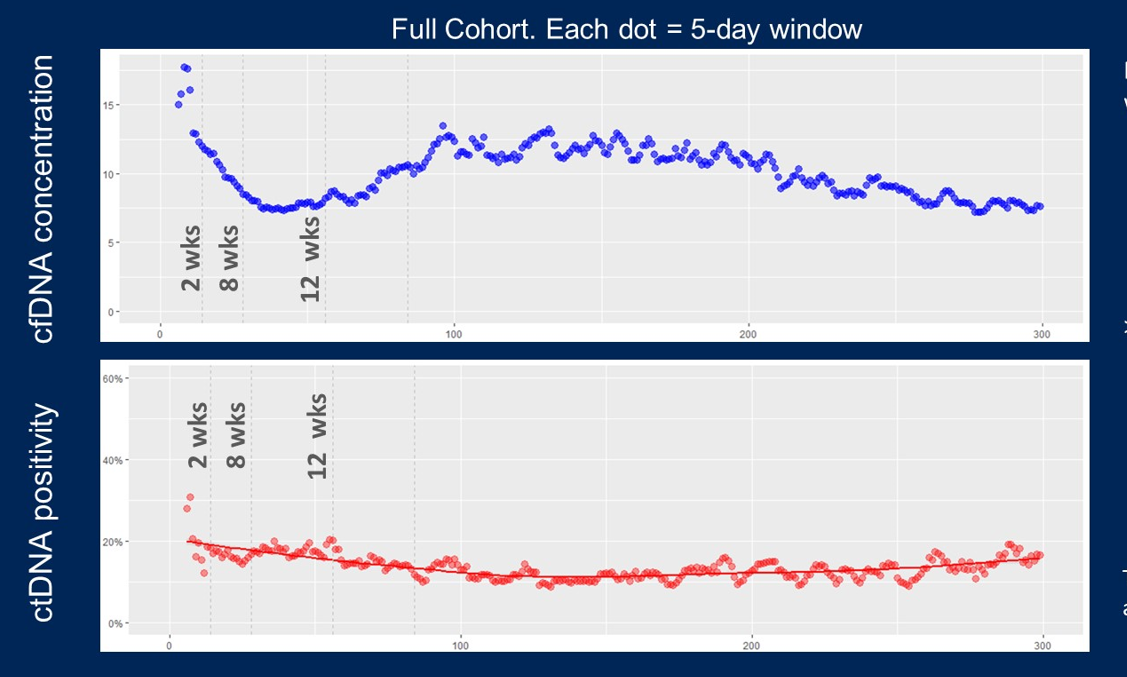 15
0.75
10
cfDNA concentration
HR = 14.1 (95% CI: 5.8-34.0)
p<0.0001
5
Recurrence-free survival
0.50
0
0
100
200
300
B
60%
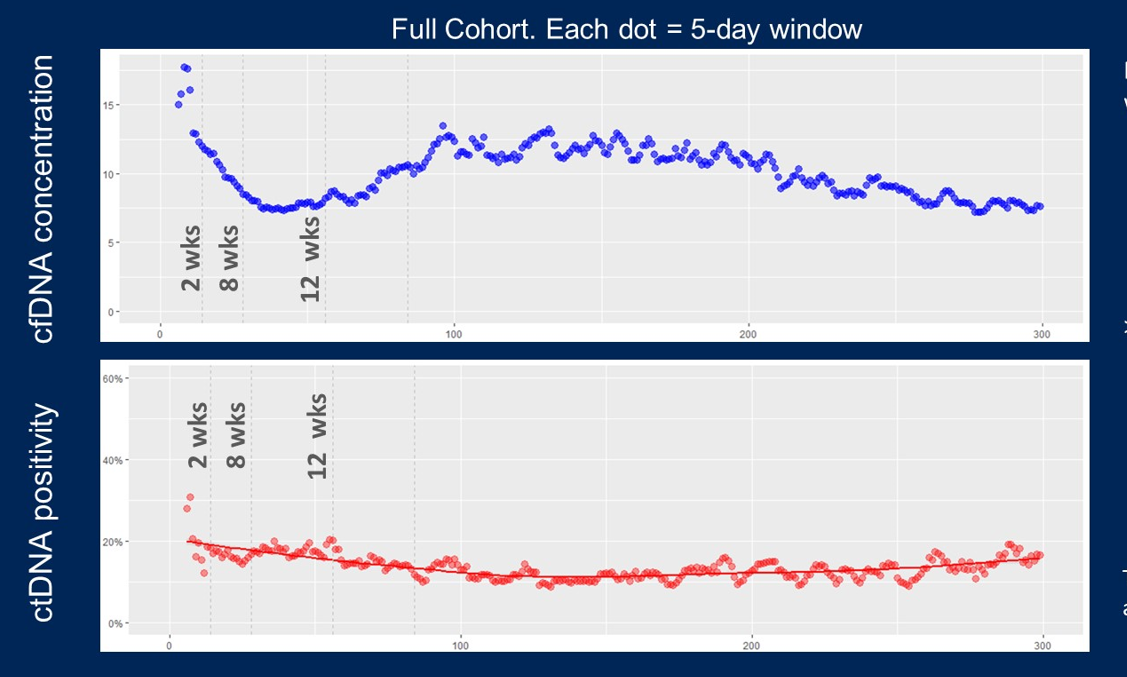 0.25
Recurrence during follow-up:
ctDNA-ve: 5.8% (7/120)
ctDNA+ve: 52.9% (18/34)
40%
ctDNA positivity
0.00
20%
0
250
500
750
1000
Days from surgery
0%
No. at risk
ctDNA-
ctDNA+
120
34
108
18
62
5
20
2
0
0
0
100
200
300
cfDNA, cell-free DNA, CI, confidence interval; ctDNA, circulating tumour DNA; HR, hazard ratio; MRD, molecular residual disease
Cohen SA, et al. J Clin Oncol 41, 2023 (suppl 4; abstr 5) (ASCO GI 2023, oral presentation)
13
summary
cfDNA concentration is significantly increased in first 2 weeks post surgery
Higher cfDNA levels did not impact ctDNA detection
High ctDNA positivity in the first week after surgery
Standard MRD testing windows could start as early as 2 weeks after surgery (Day 15+)
Testing for MRD between weeks 2-4 showed similar sensitivity as weeks 4-8
Post operative ctDNA-positivity is significantly associated with shorter recurrence-free survival
14
cfDNA, cell-free DNA; CRC, colorectal cancer; ctDNA, circulating tumour DNA; MRD, minimal residual disease
Cohen SA, et al. J Clin Oncol 41, 2023 (suppl 4; abstr 5) (ASCO GI 2023, oral presentation)
summary
CLINICAL TAKEAWAY

Levels of cfDNA in plasma do not significantly affect ctDNA detection

Standard testing window for MRD could start as early as 15 days postoperatively

MRD testing via ctDNA is not standard of care for CRC

The study provides the first stage III data and builds on the DYNAMIC trial results which demonstrated that a ctDNA-guided approach to the treatment of stage II colon cancer reduced adjuvant chemotherapy use without compromising recurrence-free survival

At this stage, ctDNA is an interesting biomarker but further studies required before it can be used to guide treatment decisions
cfDNA, cell-free DNA; CRC, colorectal cancer; ctDNA, circulating tumour DNA; MRD, minimal residual disease
Cohen SA, et al. J Clin Oncol 41, 2023 (suppl 4; abstr 5) (ASCO GI 2023, oral presentation); Deming D. Discussant of abstract 5 (ASCO GI 2023); Tie J, et al. N Engl J Med 2022; 386: 2261-2272
15
Results from a phase 1a/1b study of BOT, a novel innate/adaptive immune activator, plus BAL (anti-PD-1 antibody) in metastatic heavily pre-treated MSS CRC
El-Khoueiry AB, et al. J Clin Oncol 41, 2023 (suppl 4; abstr LBA8)
BAL, balstilimab; BOT, botensilimab; CRC, colorectal cancer; MSS, microsatellite stable; PD-1; programmed cell death protein 1
16
background and study design
Botensilimab is an Fc-enhanced CTLA-4 inhibitor which is active in ‘cold’ and IO refractory tumours1,2
Balstilimab is a PD-1 inhibitor with safety and efficacy analogous to approved anti-PD-1 mAbs3,4
Results are presented for an expanded phase 1a/1b study of BOT plus BAL in MSS CRC patients5
BOT
BAL
Key eligibility for CRC:
Refractory metastatic CRC
MSS by local assessment
Prior IO allowed
Tbili ≤1.5 × IULN
AST/ALT ≤2.5 × IULN
+
Fc-enhanced CTLA-4
1 or 2 mg/kg Q6W
PD-1
3 mg/kg Q2W
Combination therapy
Evaluable population:
Treated with 1 or 2 mg/kg bot + bal as of 29 August 2022 with ≥1 Q6W imaging assessment
0
2
4
6
8
10
12
NCT03860272
Week
ALT, alanine aminotransferase; AST, aspartate aminotransferase; BAL, balstilimab; BOT, botensilimab; CRC, colorectal cancer; CTLA-4, cytotoxic T-lymphocyte-associated protein 4; IO, immuno-oncology; IULN, institutional upper limit of normal; mAbs, monoclonal antibodies; MSS, microsatellite stable; PD-1; programmed cell death protein 1; Q’X’W, every ‘X’ weeks; Tbili, bilirubin test
1. El-Khoueiry AB. SITC 2021 Annual meeting. Poster #479; 2. Wilky B, SITC 2022 Annual Meeting. Oral #778; 3. O’Malley et al. Gynecol. Oncol. 2021;163:274-80; 4. O’Malley et al. J Clin Oncol 2022;40(7):762-71; 5. El-Khoueiry AB, et al. J Clin Oncol 41, 2023 (suppl 4; abstr LBA8) (ASCO GI 2023, oral presentation)
17
results
BASELINE DATA
Median age: 57 years (25–83), 57% female
Median prior lines of therapy: 4
31% had received prior immunotherapy
Any grade TRAEs in ≥15% of All Patients
EFFICACY
aimmune-mediated diarrhoea/colitis defined as patients who received steroids or infliximab
BOR, best overall response; CI, confidence interval; CR, complete response; DCR, disease control rate; F/U, follow-up; NR, not reached; ORR, objective response rate; PFS, progression free survival; PR, partial response; SD, stable disease; TRAE, treatment-related adverse event
El-Khoueiry AB, et al. J Clin Oncol 41, 2023 (suppl 4; abstr LBA8) (ASCO GI 2023, oral presentation)
18
results
Overall survival
Efficacy evaluable population, N=70
1.0
0.9
0.6
0.6
0.6
Survival probability (%)
0.5
0.4
0.3
No active liver mets
All patients
Active liver mets
0.2
0.3
0.0
0
3
6
9
12
15
18
21
24
27
30
33
Months
CI, confidence interval; NR, not reached; OS, overall survival
El-Khoueiry AB, et al. J Clin Oncol 41, 2023 (suppl 4; abstr LBA8) (ASCO GI 2023, oral presentation)
19
summary
Durable objective responses were observed in heavily pre-treated MSS CRC patients treated with BOT plus BAL
The combination treatment was well tolerated with no new immune-mediated safety signals
All objective responses and a better overall survival were observed to patients w/o active liver metastases
A global phase 2 trial is ongoing investigating BOT as monotherapy and in combination with BAL or standard of care in patients with MSS CRC (NCT05608044)
Clinical Takeaway
Interesting early data for the first human trial of botensilimab plus balstilimab in patients with advanced MSS CRC. Further investigation is warranted.
BAL, balstilimab; BOT, botensilimab; CRC, colorectal cancer; MSS, microsatellite stable; w/o, without
El-Khoueiry AB, et al. J Clin Oncol 41, 2023 (suppl 4; abstr LBA8) (ASCO GI 2023, oral presentation)
20
Long-term results from NRG-GI002: A phase 2 clinical trial platform using TNT in LARC
George TJ, et al. J Clin Oncol 41, 2023 (suppl 4; abstr 7)
LARC, locally advanced rectal cancer; TNT, total neoadjuvant therapy
21
NRG-GI002: background and study design
Total neoadjuvant therapy (TNT) is a therapeutic strategy that incorporates chemotherapy with chemoradiotherapy antecedent to surgery 
The NRG-GI002 nested, randomised, phase 2 study was designed to rapidly seek activity signals for new agents in TNT
Long-term outcomes of all patients enrolled in the NRG-GI002 study are presented
EA1 hypothesis: PARPi can enhance RT‑induced synthetic lethality
EA2 hypothesis: RT can enhance anti-tumour immunogenicity via release of neoantigens and immunogenic cell surface marker upregulation
FOLFOX × 8
XRT +capecitabine
Surgery
Very High-risk Stage II & III
EA1
XRT +capecitabine +veliparib
FOLFOX × 8
Surgery
Locallyadvancedrectalcancer
EA2
Low lying
Bulky
N2
APR req’d
R
Primary endpoint:
Neoadjuvant rectal score (NAR)
Key secondary endpoints:
pCR
cCR rates
OS
DFS
Toxicity
XRT +capecitabine +pembrolizumab
FOLFOX × 8
Surgery
Arms added through protocol amendments
Stratified by cTand cN stage
XRT +capecitabine +
FOLFOX × 8+
Surgery
?
?
NCT02921256
APR, Abdominoperineal resection; cCR, clinical complete response; cT, clinical T stage; DFS, disease-free survival; EA, experimental arms; FOLFOX, folinic acid, fluorouracil and oxaliplatin; N, evaluation of regional lymph nodes; OS, overall survival; PARPi, poly (ADP-ribose) polymerase inhibitor; pCR, pathological complete response; RT, radiation; XRT, radiotherapy
George TJ, et al. J Clin Oncol 41, 2023 (suppl 4; abstr 7) (ASCO GI 2023, oral presentation)
22
NRG-GI002: results
Patient tumour characteristics
EFFICACY RESULTS
Addition secondary endpoints(control vs veliparib)
pCR: 21.6 vs 33.8%
cCR: 28.2 vs 33.3%
SSS: 52.5 vs 59.3%
Addition secondary endpoints(control vs veliparib)
pCR: 29.4 vs 31.9%
cCR: 13.6 vs 13.9%
SSS: 71.0 vs 59.4%
cCR, clinical complete response; CI, confidence interval; DFS, disease free survival; EA1/2, experimental arm 1/2; HR, hazard ratio; N, evaluation of regional lymph nodes; NAR, neoadjuvant rectal; OS, overall survival; pCR, pathological complete response; SSS, sphincter-sparing surgery; T, T stage; TNT, total neoadjuvant therapy; yr/s, year/s
George TJ, et al. J Clin Oncol 41, 2023 (suppl 4; abstr 7) (ASCO GI 2023, oral presentation)
23
NRG-GI002: summary
Neither veliparib or pembrolizumab significantly improved short-term outcomes in unselected patients when added to TNT
Pembrolizumab improved 3-year OS despite no significant improvement in NAR score or DFS
Clinical Takeaway
The NRG-GI002 provides TNT outcome data for benchmarking in future LARC trials 
Further work is ongoing to identify subgroups that might benefit from these targeted treatments
DFS, disease-free survival; LARC, locally advanced rectal cancer; NAR, neoadjuvant rectal; OS, overall survival; TNT, total neoadjuvant therapy
George TJ, et al. J Clin Oncol 41, 2023 (suppl 4; abstr 7) (ASCO GI 2023, oral presentation)
24